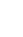 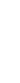 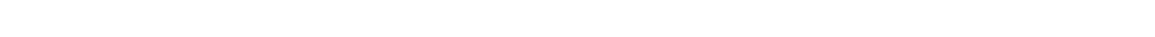 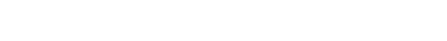 EXPERIÊNCIA DE FORTALEZA      COM A DÍVIDA ATIVA
Juraci Mourão Lopes Filho
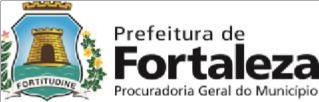 ANÁLISES PRÉVIAS À CRIAÇÃO DA PRODAT
Divisão de inscrição e cobrança entre órgãos distintos: modelo superado

Interesse de maior eficiência de cobrança

Busca de experiência no setor privado: baixo conhecimento da realidade pública (municipal)

Compartilhamento de experiência com outros entes federativos: União, Estado do Ceará e Municípios

Securitização e outros instrumentos imediatistas
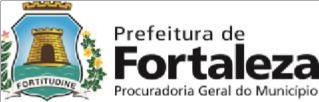 ASPECTOS RELEVANTES DA DÍVIDA ATIVA
Baixa Teorização pelo Direito

Contornos jurídicos clássicos: inscrição → CDA → Execução fiscal

Certidão da Dívida Ativa: liquidez, certeza e exigibilidade (?) → medidas executivas e redirecionamentos

Busca de novos paradigmas: incremento da cobrança extrajudicial e “desjudicialização” da cobrança
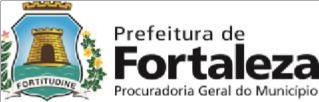 OBSTÁCULOS VERIFICADOS NA DÍVIDA              ATIVA MUNICIPAL
Gestão do sistema de informações em suas várias etapas
Pulverização em pequenas dívidas tributárias: características das dívidas locais
Heterogeneidade da dívida não tributária
Dificuldades cadastrais
Grande número de execuções fiscais
Baixo retorno de cobranças
Problemas na identificação dos responsáveis
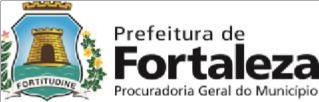 FAIXA DE VALORES X QUANTIDADE DE INSCRIÇÕES
ENSAIO PILOTO DE PROTESTOS DE IPTU
MEDIDAS IMPLEMENTADAS
Criação PRODAT
Grupo interdisciplinar
Transferência Paulatina → higienização
Sistema de informática próprio
Montagem de dossiê do contribuinte: big data
Implementação de medidas graduais de cobrança extrajudiciais → aceleração das medidas extrajudiciais
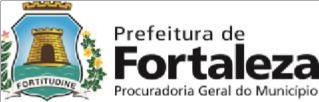 OBSERVAÇÕES DO TRABALHO IMPLEMENTADO ATÉ O MOMENTO
Soluções de mercado apenas como apoio e evitar instrumentos imediatistas em primeiro momento
Sistema próprio diverso da Secretaria de origem (filtro) → mapeamento e categorização
Controle nas inscrições para retroalimentação da origem
Cobrança administrativa X cobrança judicial: características próprias de cada um
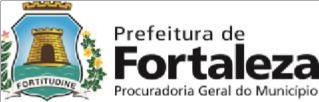 Quadro atual: maior conhecimento → REFIS
Quadro atual
Valor total: R$ 4.902.428.778,30
Percentual de arrecadação: 0,8% → 1,35% (objetivo: acima de 4%)
Implementação de métodos ágeis de gestão de projetos → mudança de cultura administrativa
Conhecimento do padrão de resposta do contribuinte aos métodos de cobrança
Diminuição das execuções fiscais estimada em 50%
Reforço de medias extrajudiciais
Foco em grandes devedores: criação do NAFE
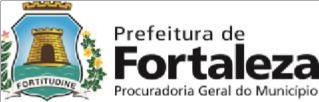